2018 год – год добровольца
в Донецке
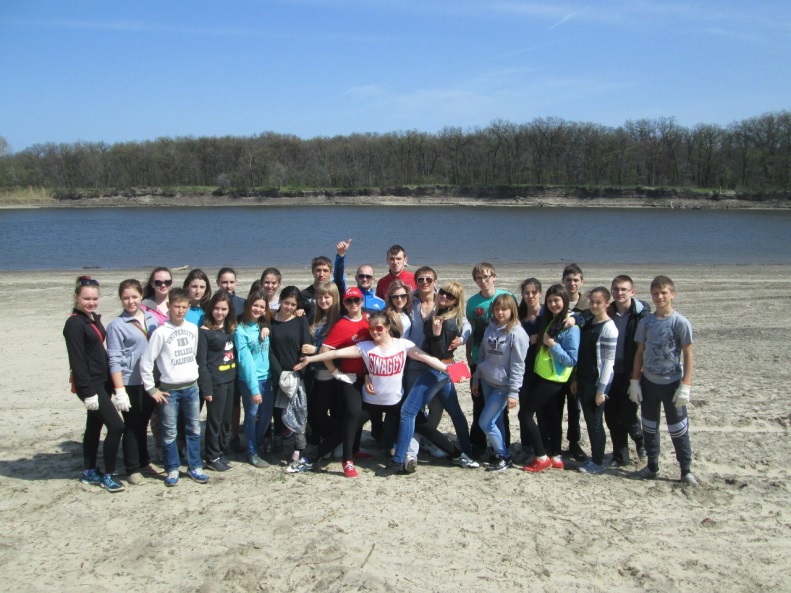 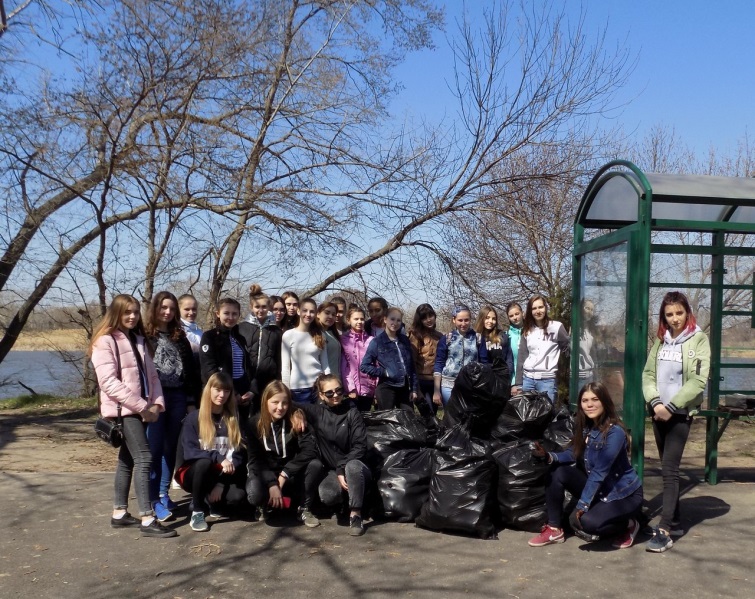 12 субботников
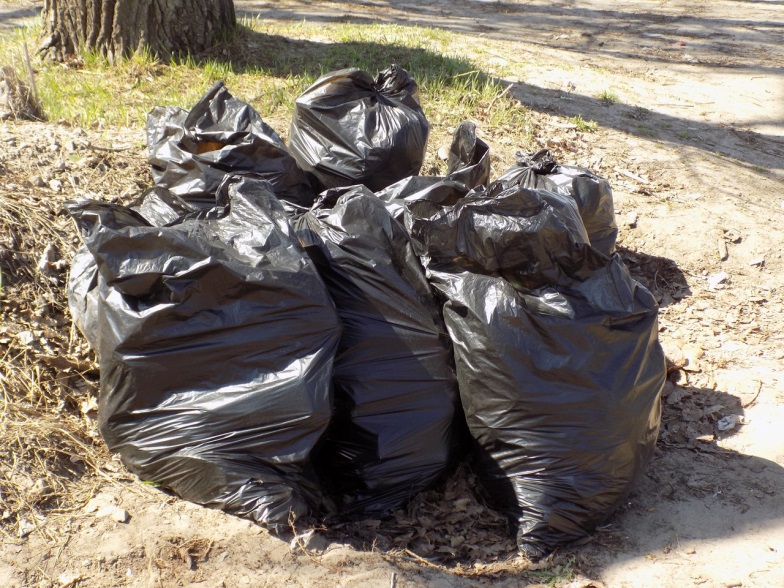 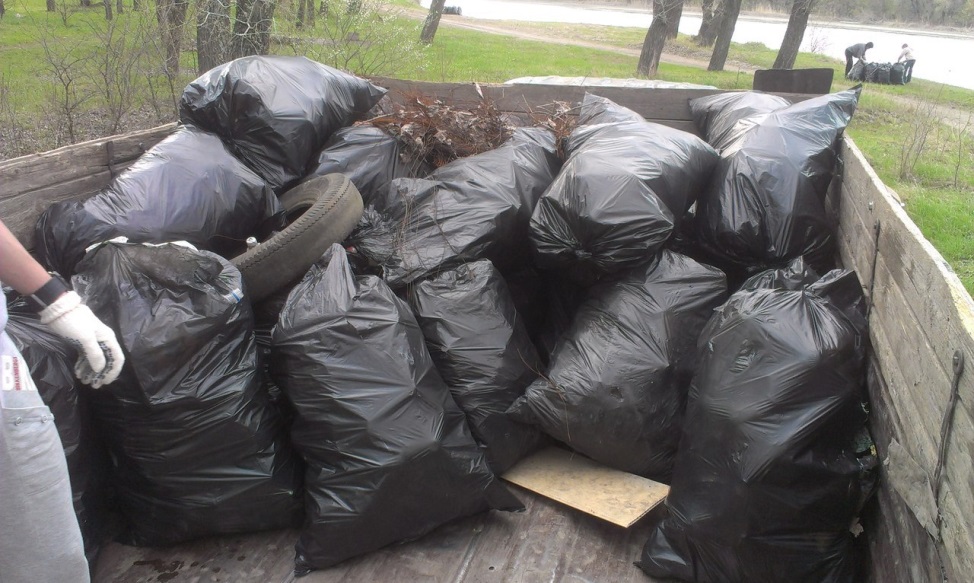 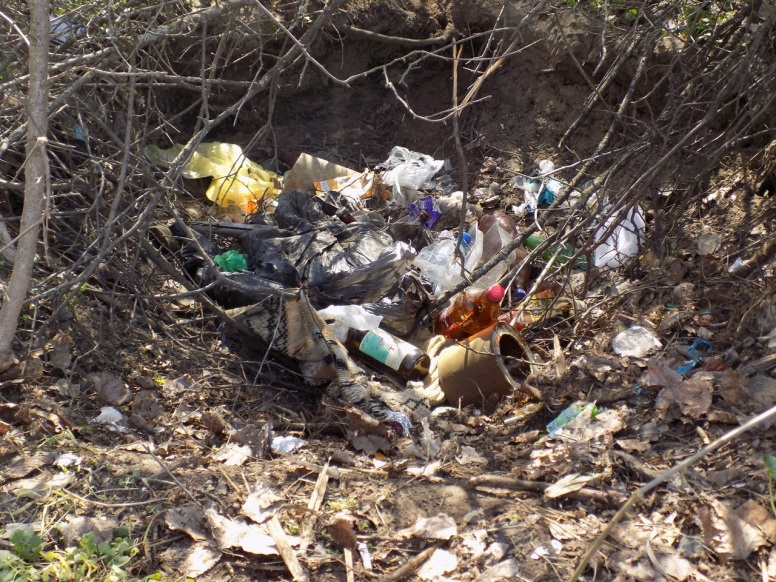 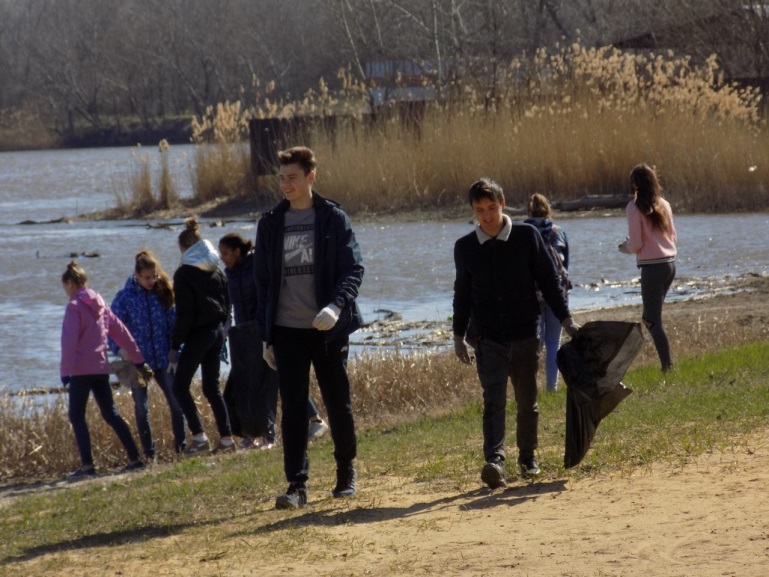 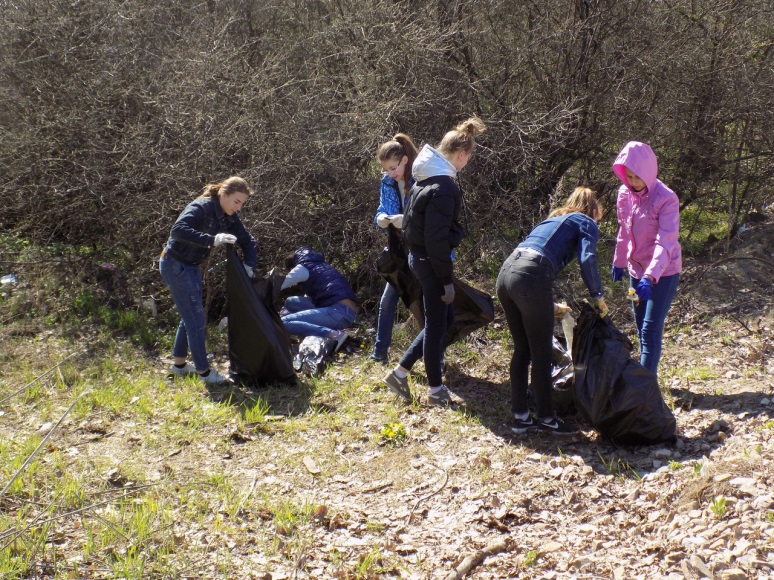 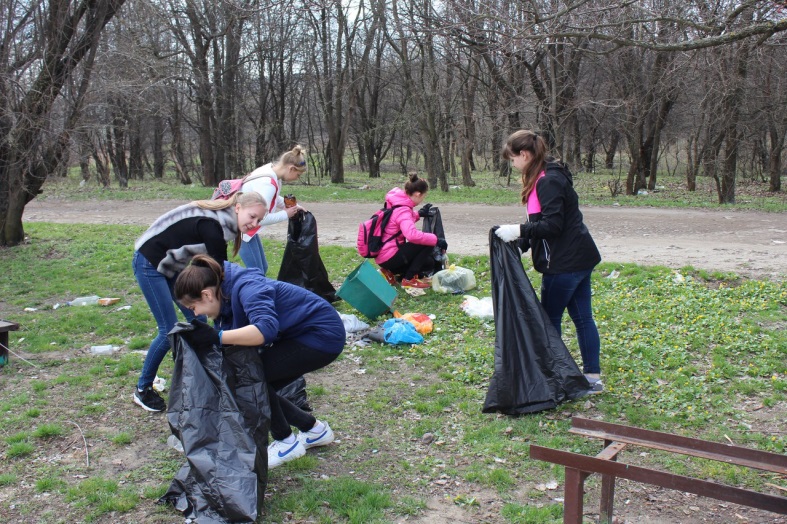 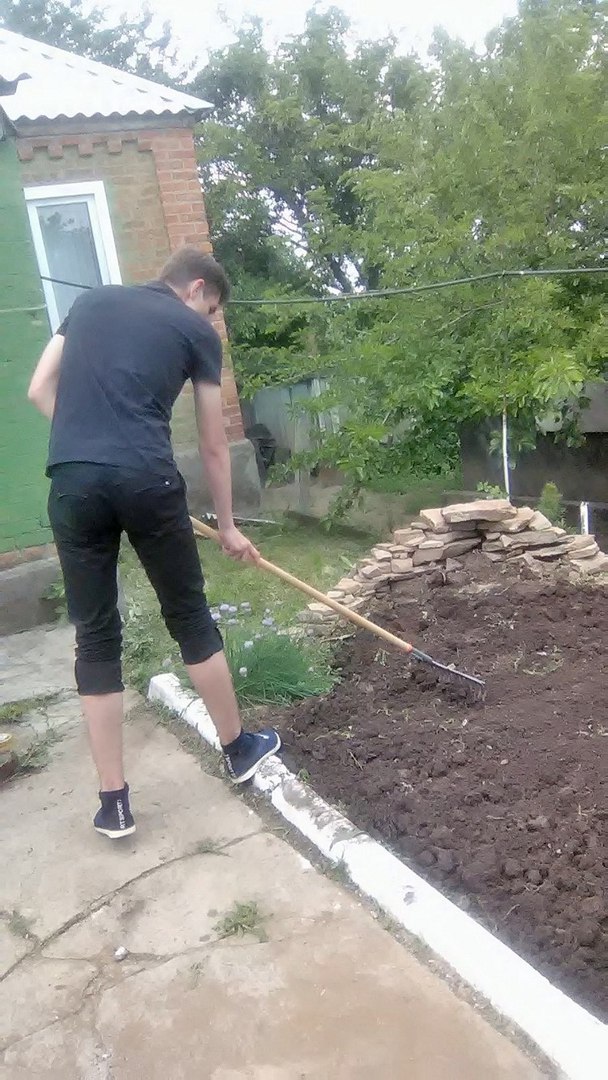 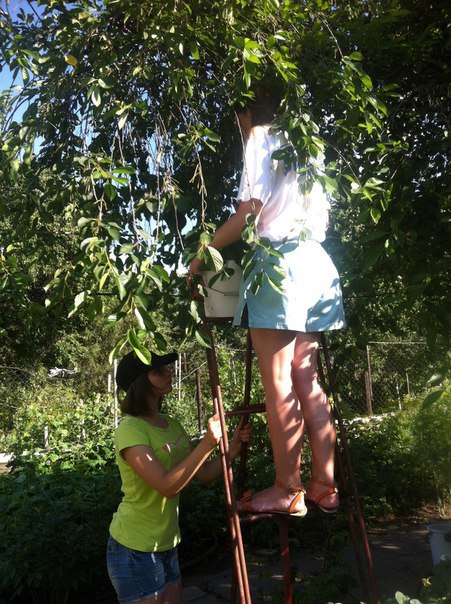 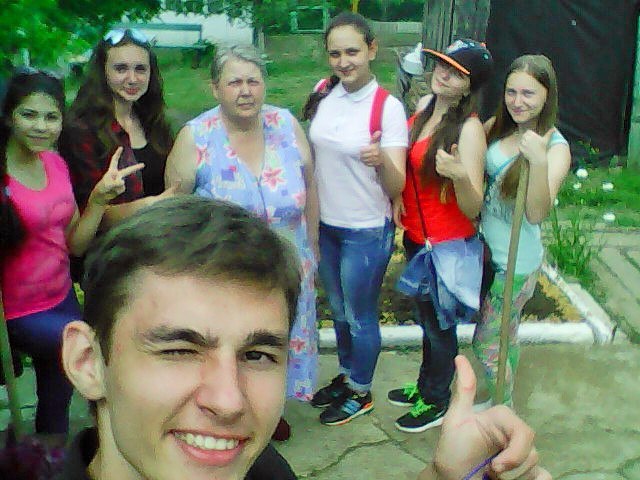 Оказана помощь76 ветеранам ВОВ и пожилым людям
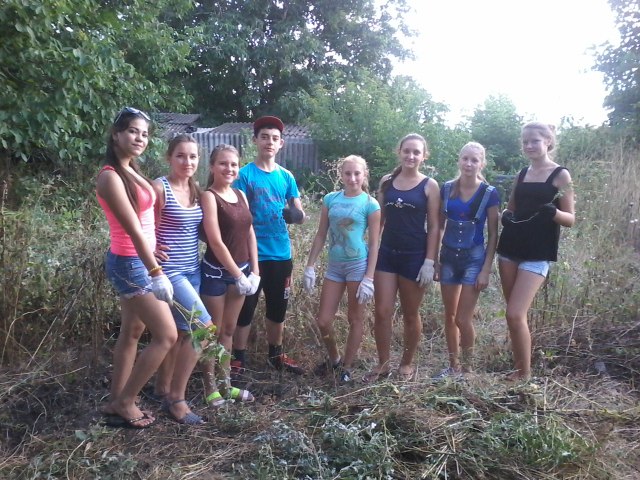 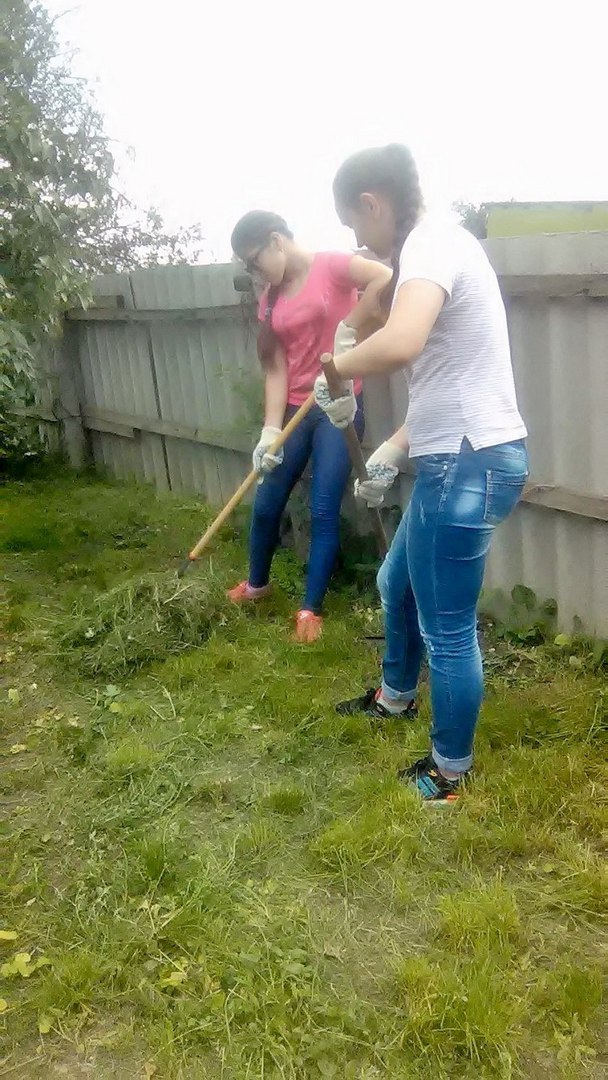 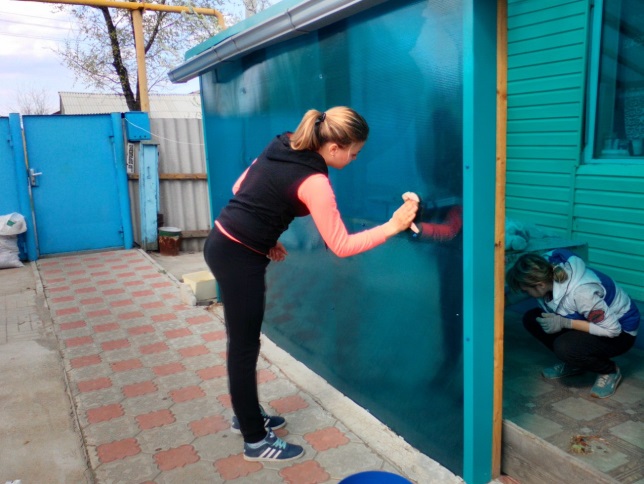 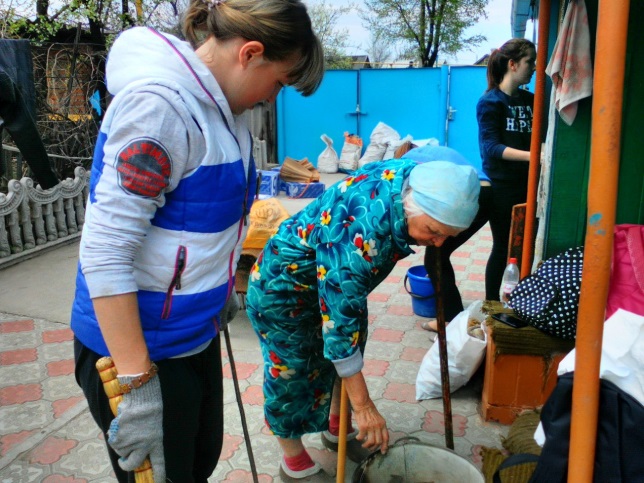 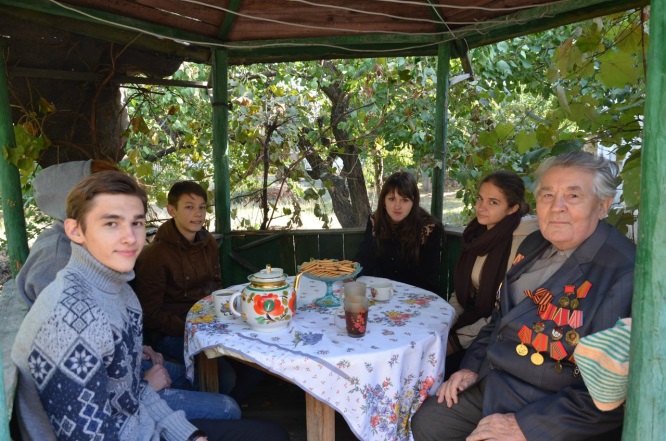 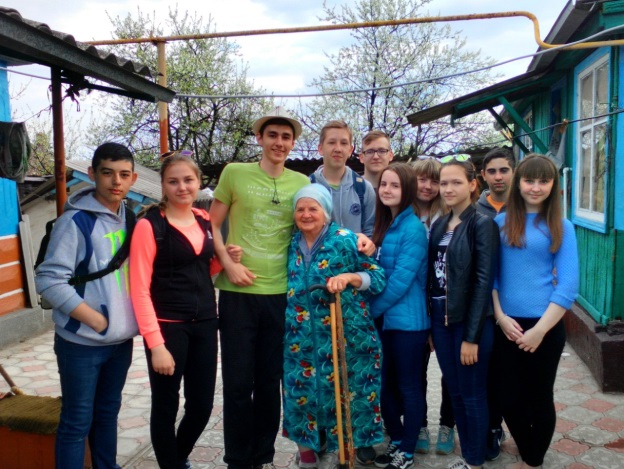 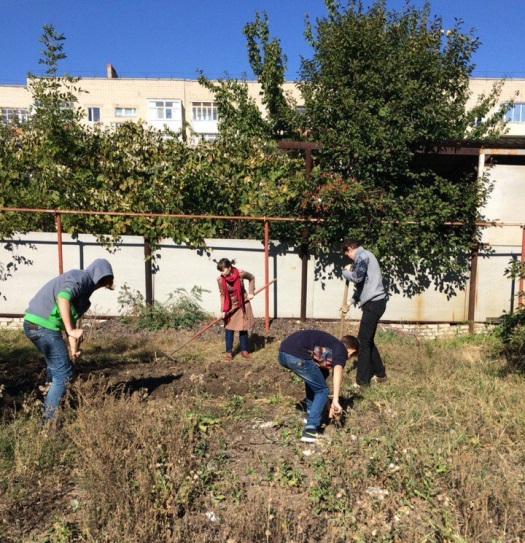 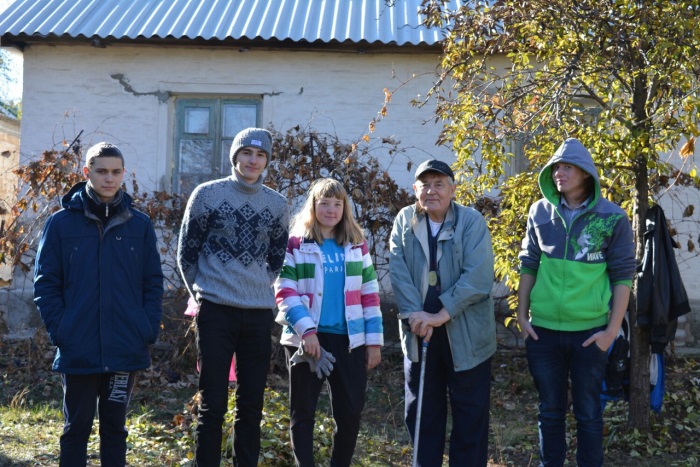 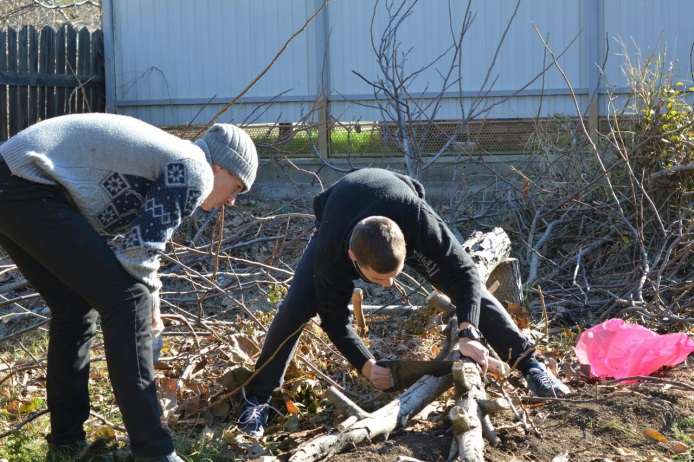 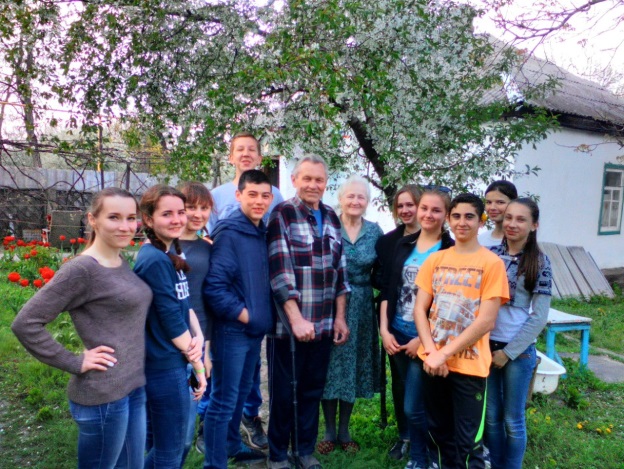 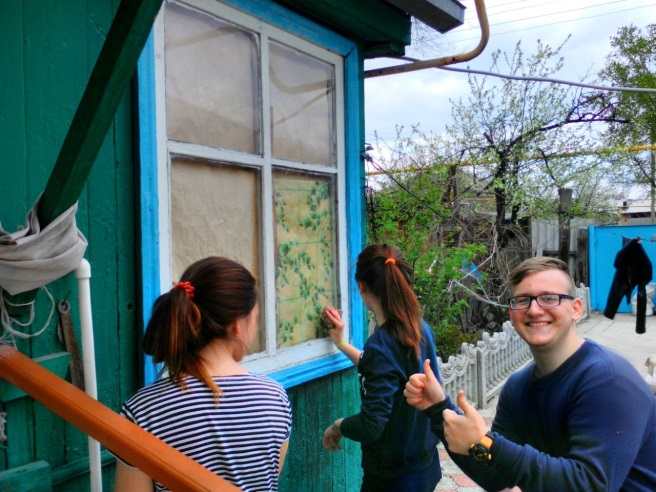 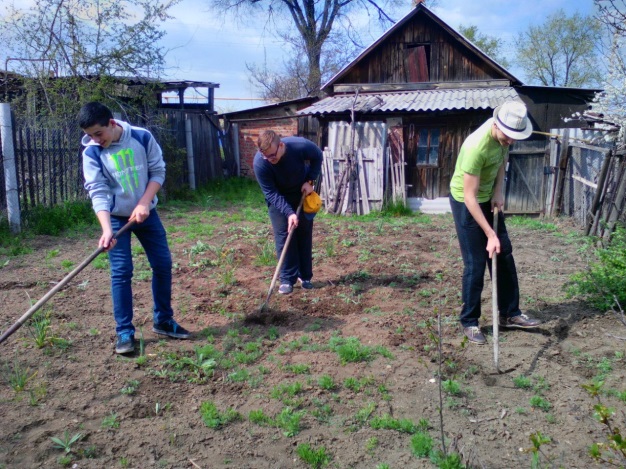 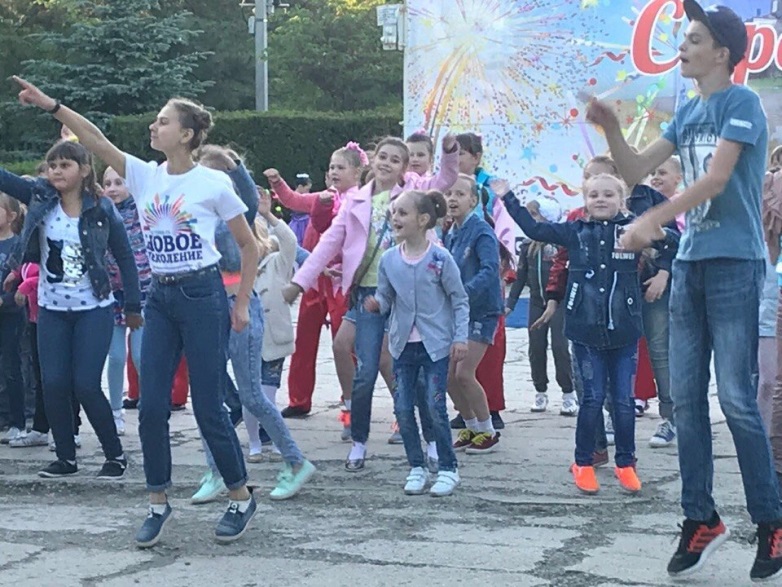 40  волонтеров-вожатых летом работают в пришкольных лагерях
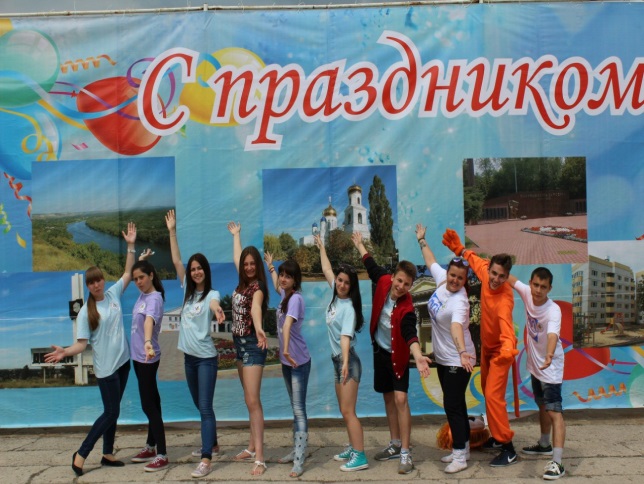 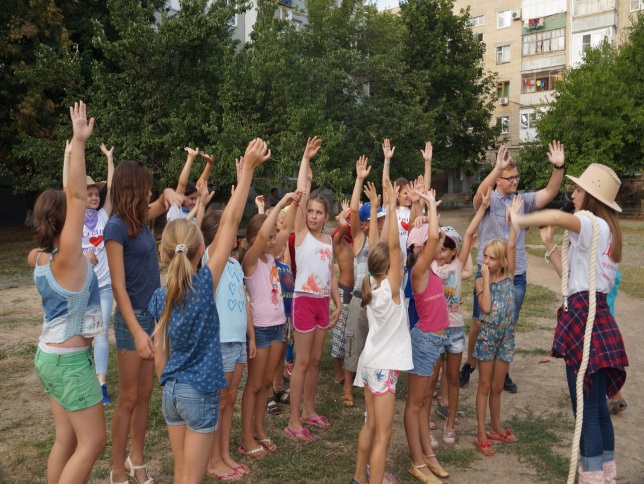 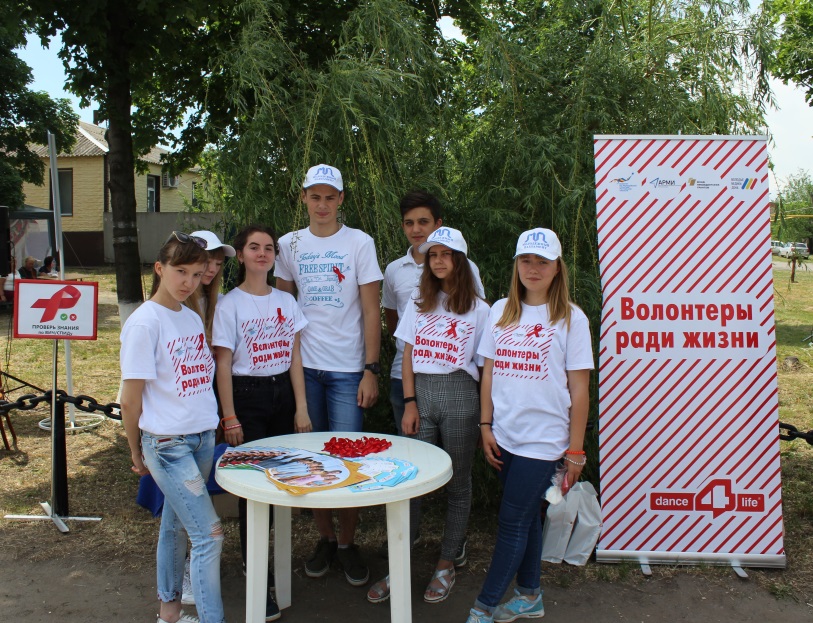 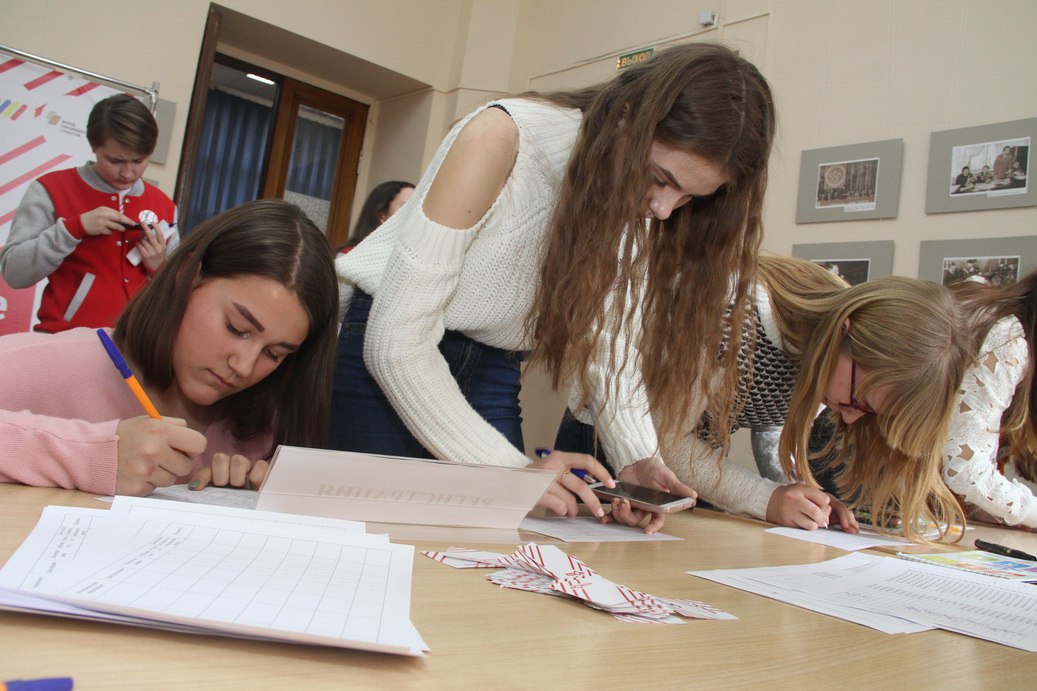 15 просветительских акций
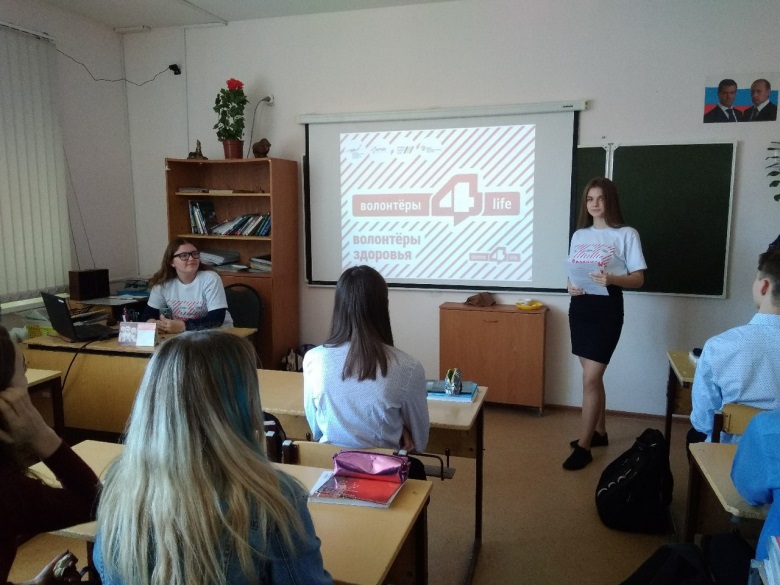 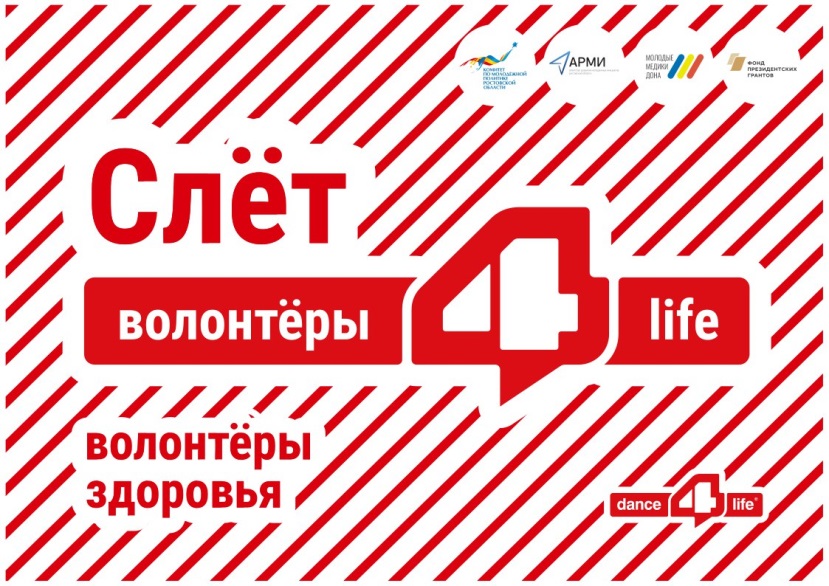 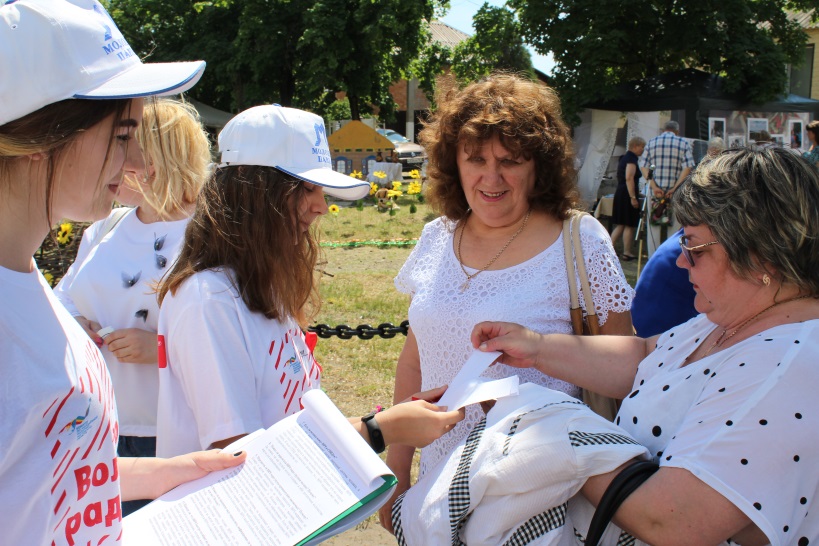 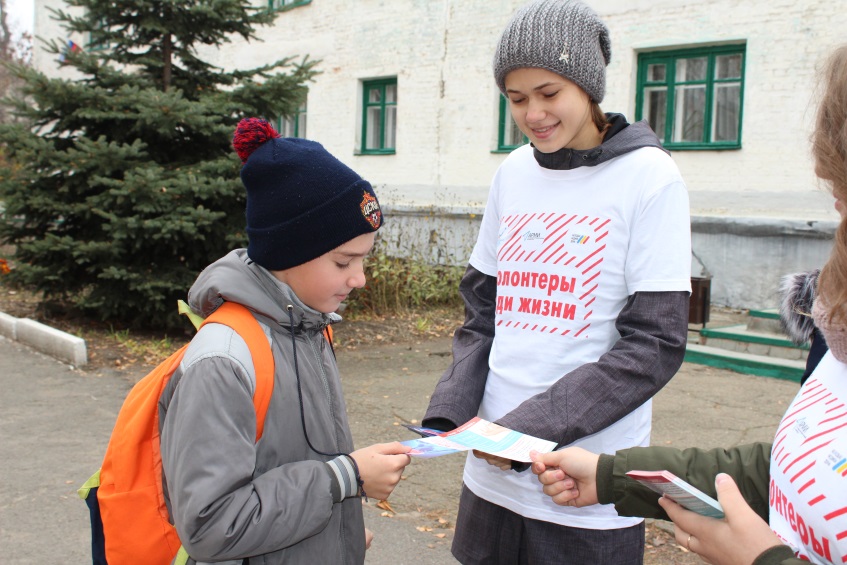 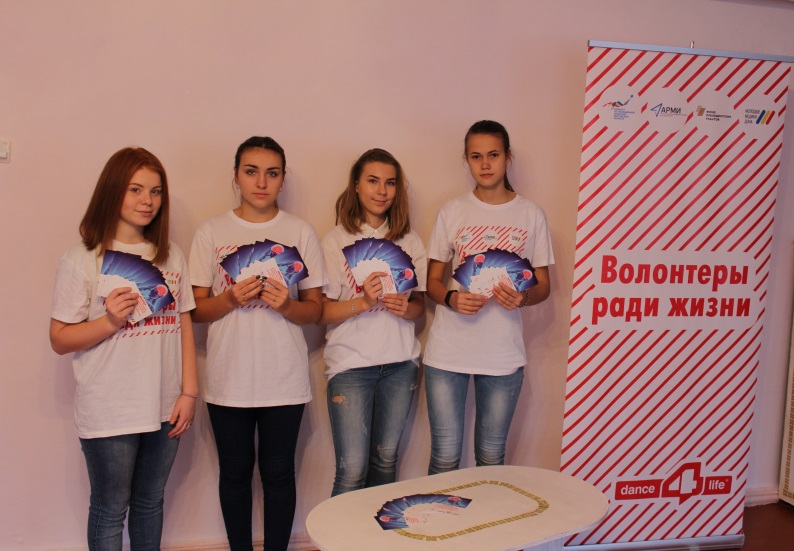 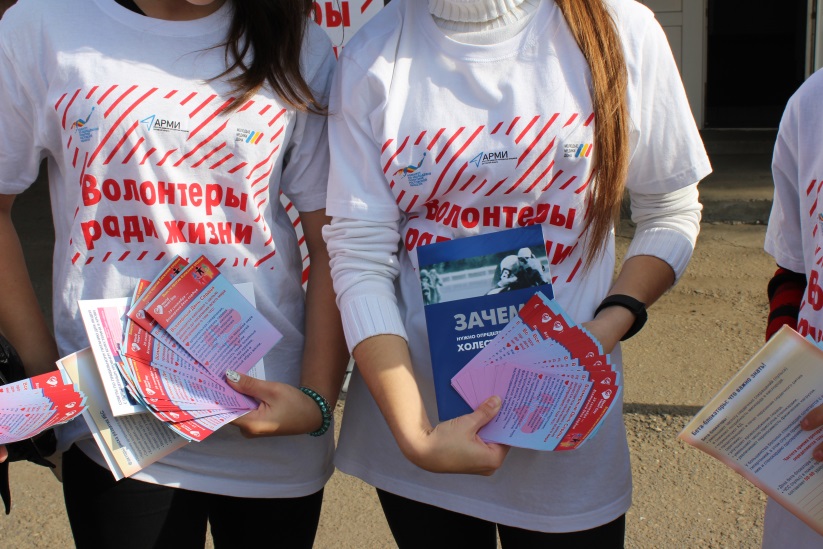 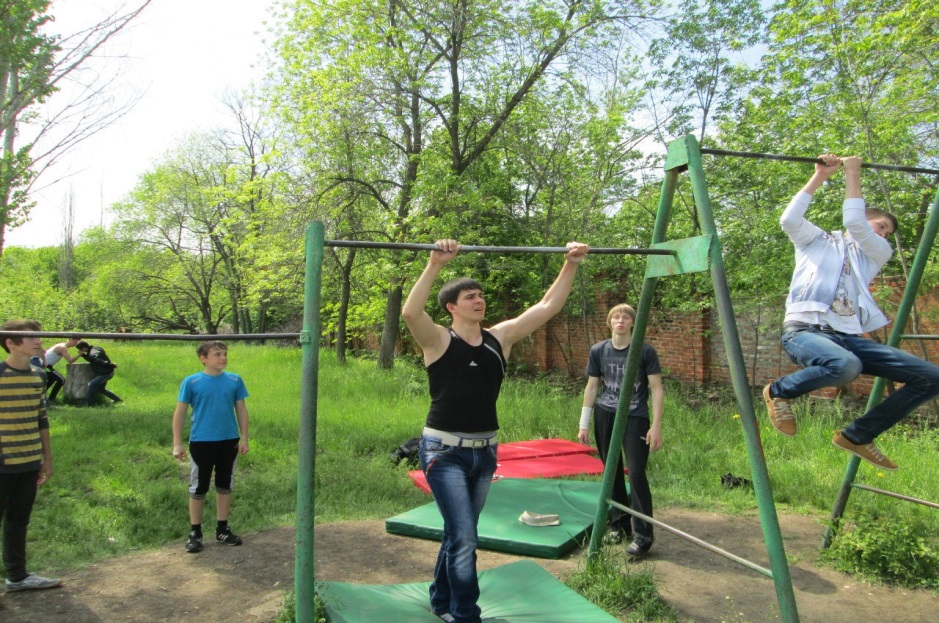 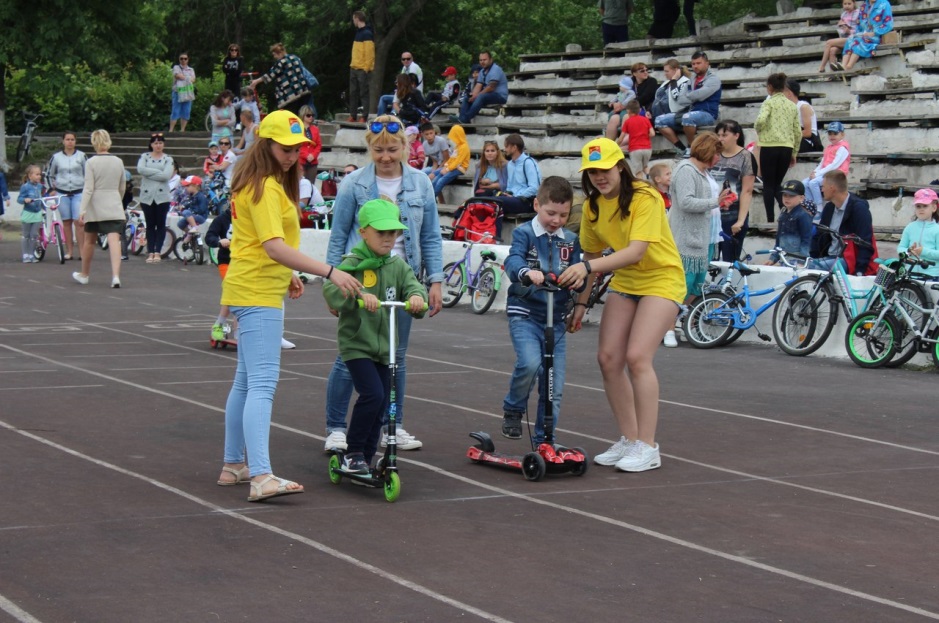 10 спортивных соревнований
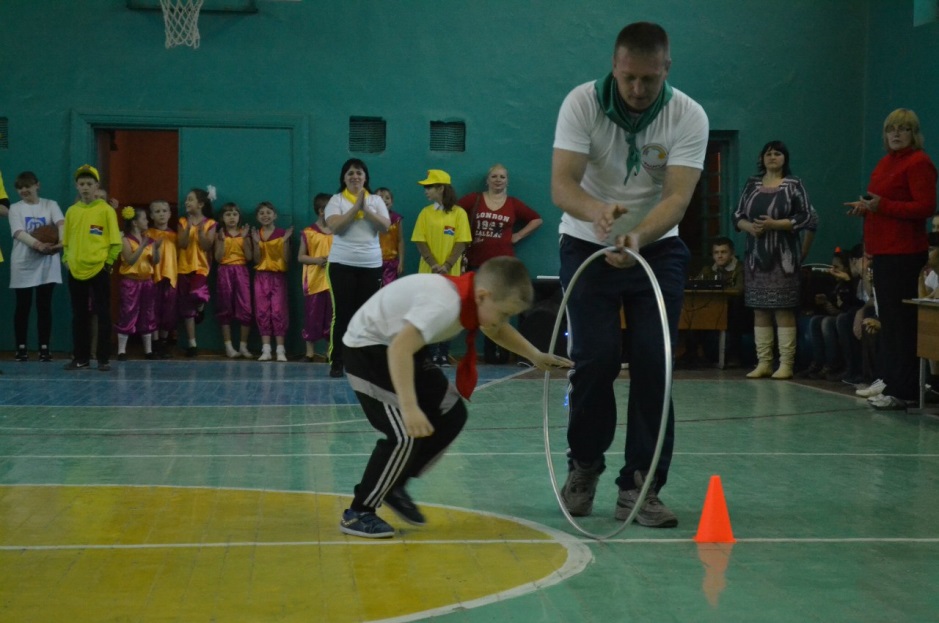 200 человек прошли обучение в «Школе финансовой грамотности»
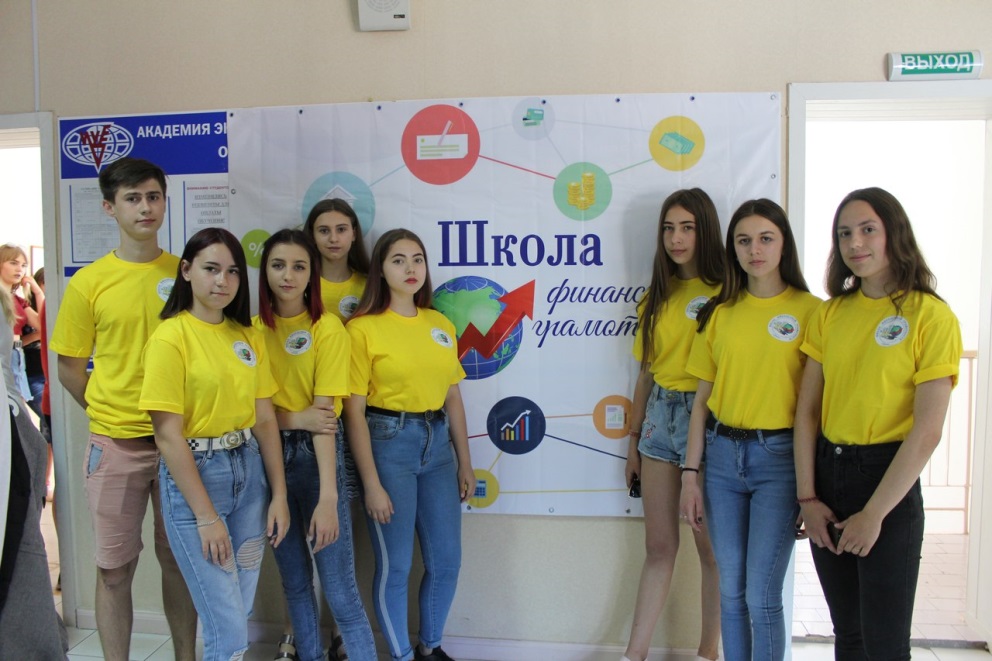 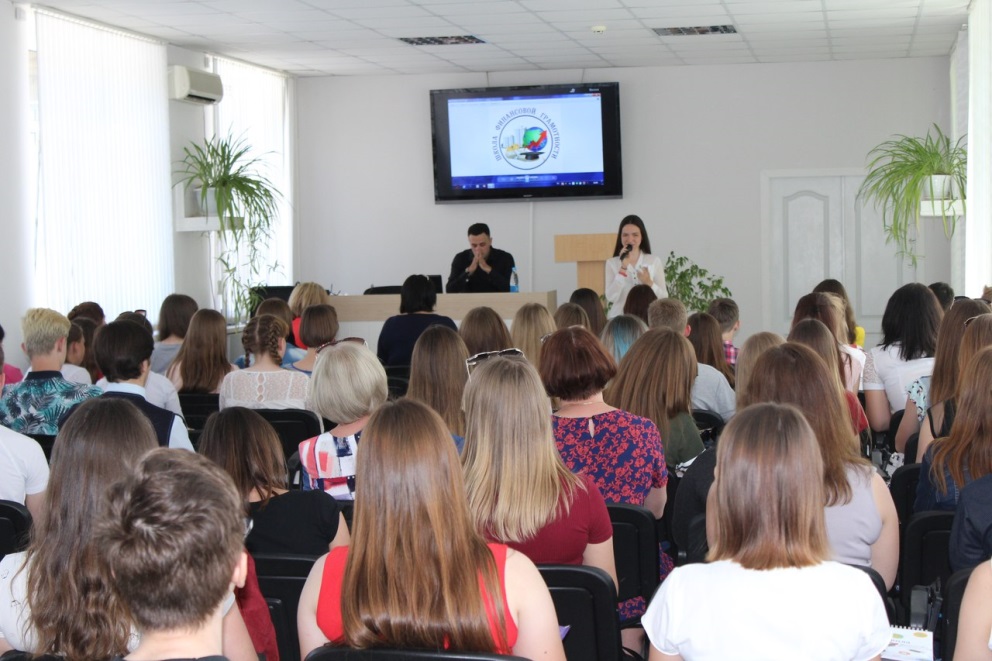 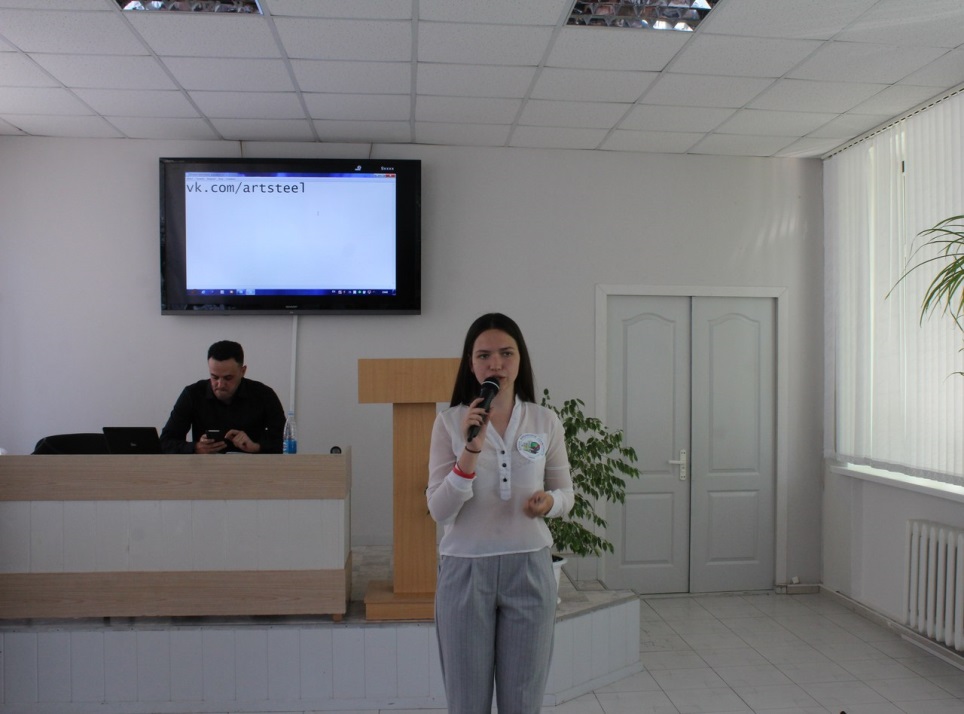 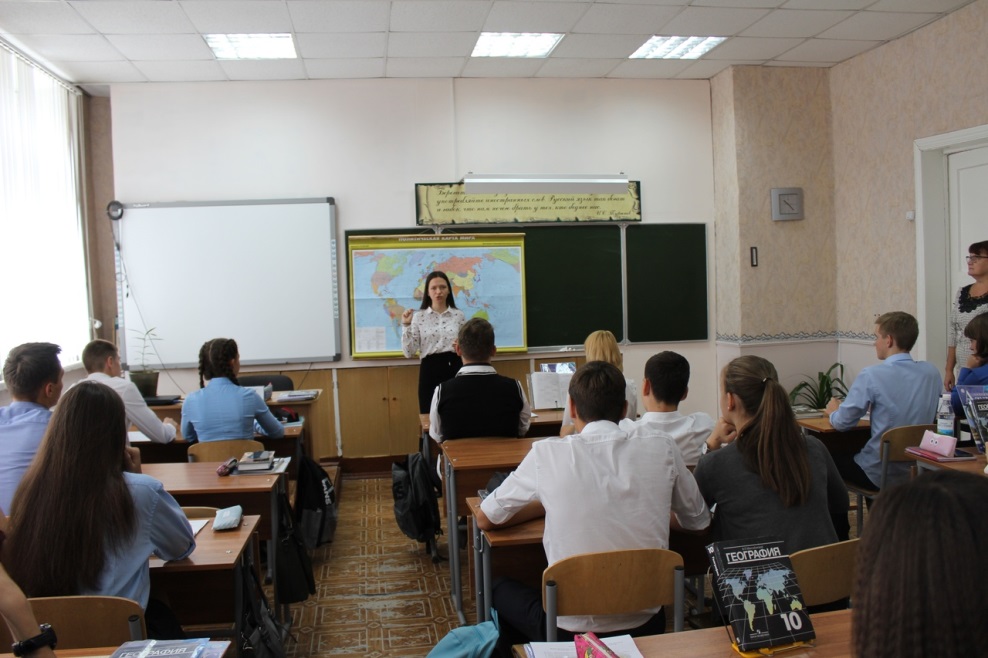 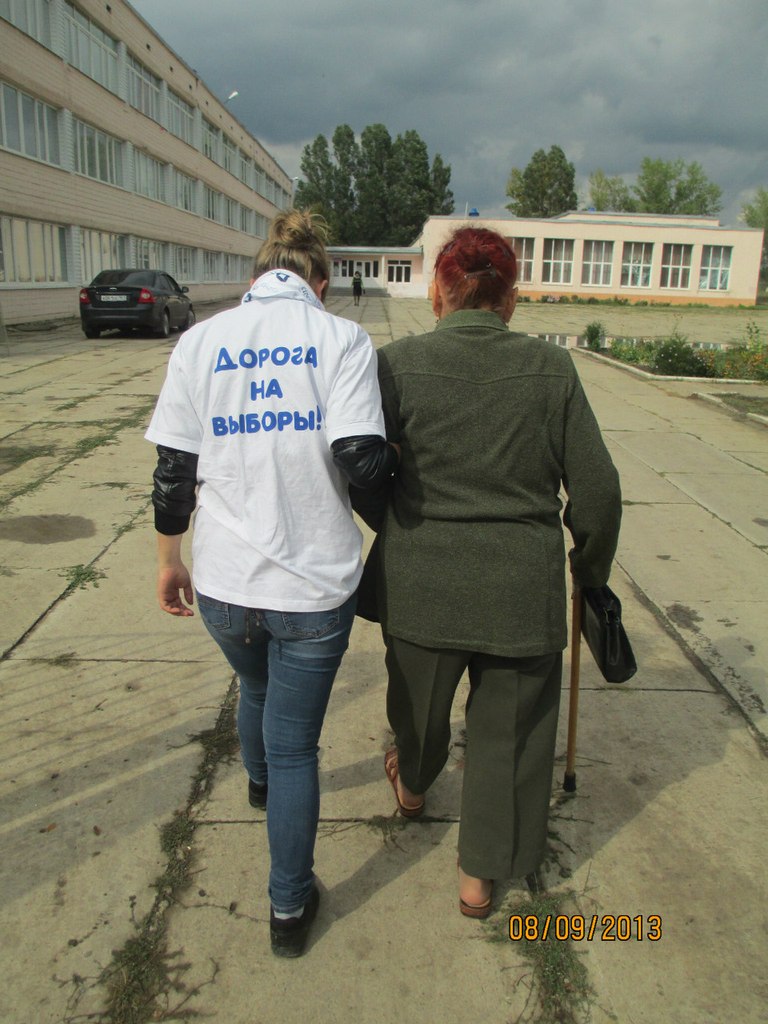 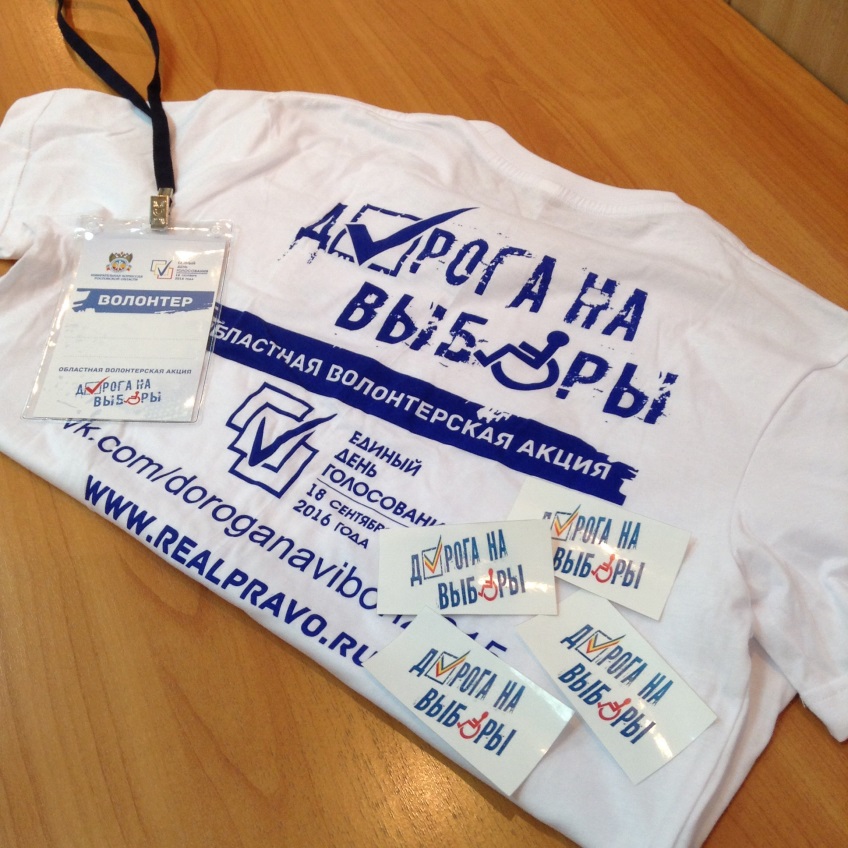 52  волонтера  приняли участие  в акции «Дорога на выборы»
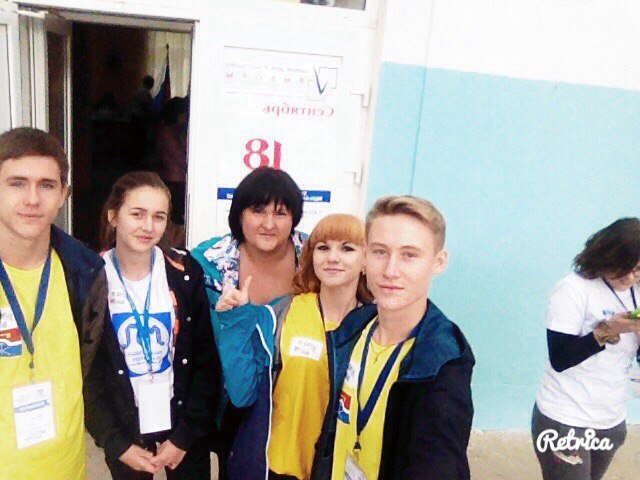 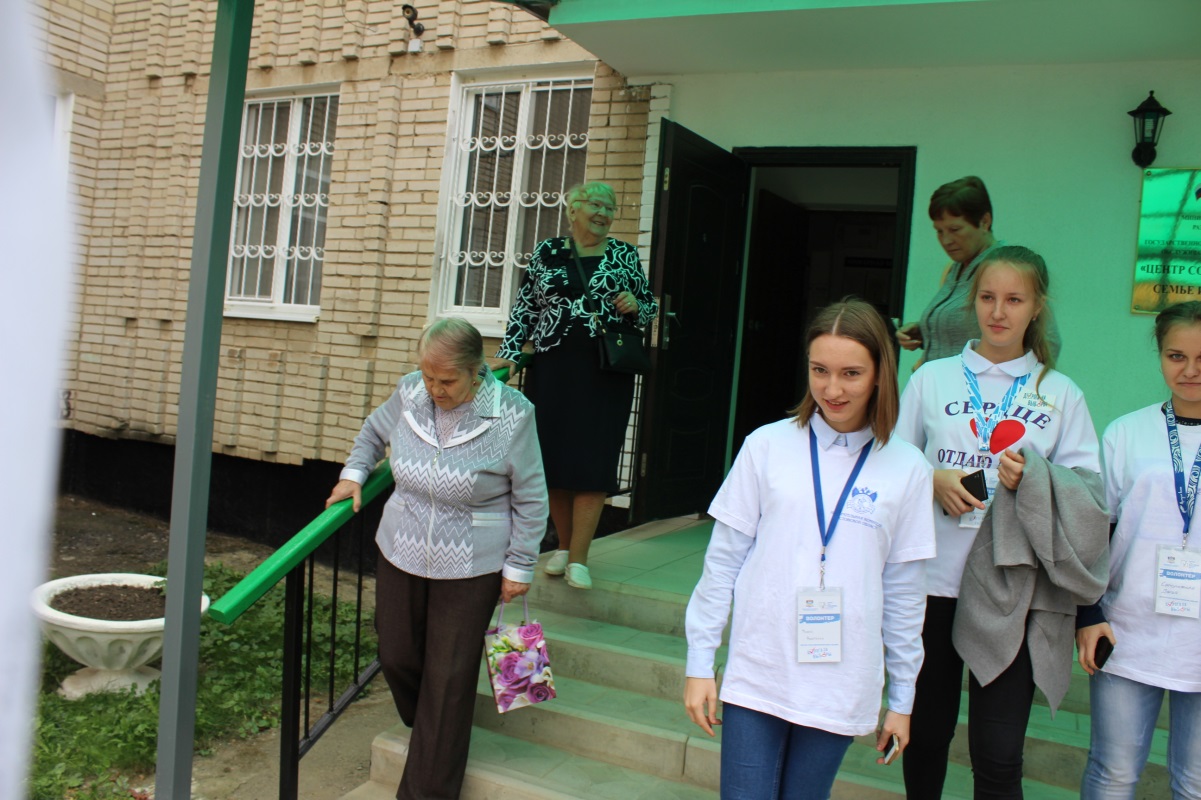 5 групп в социальных сетях рассказывают о нас
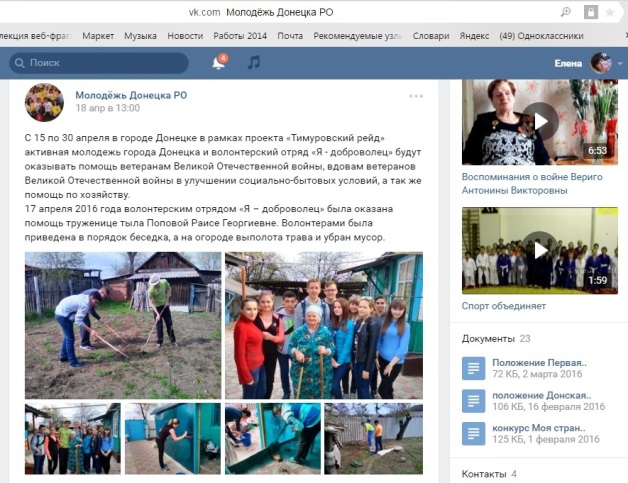 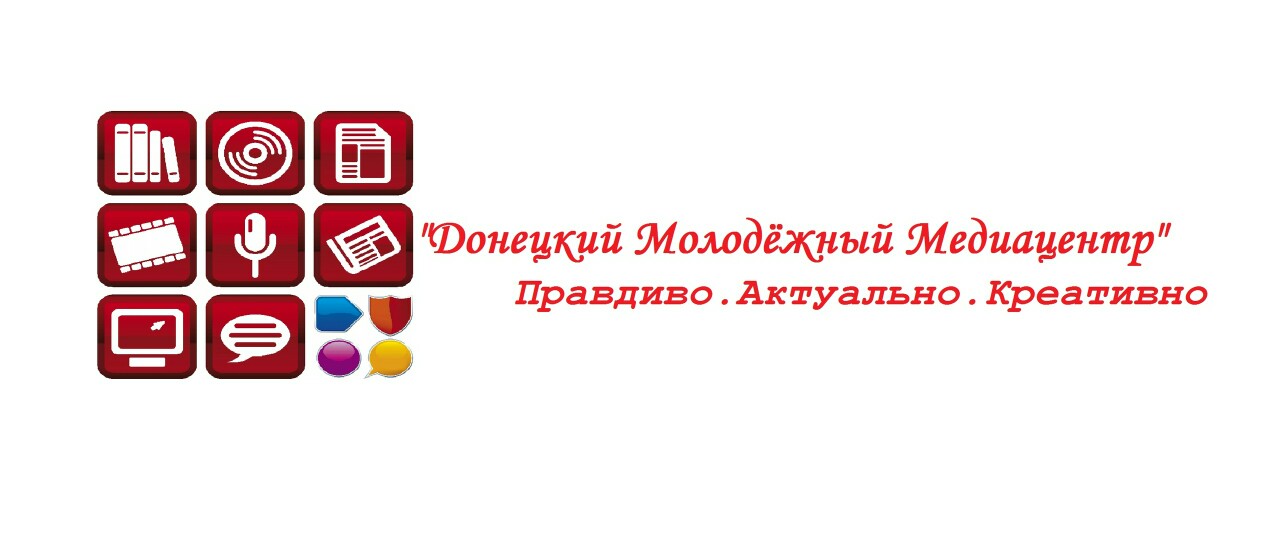 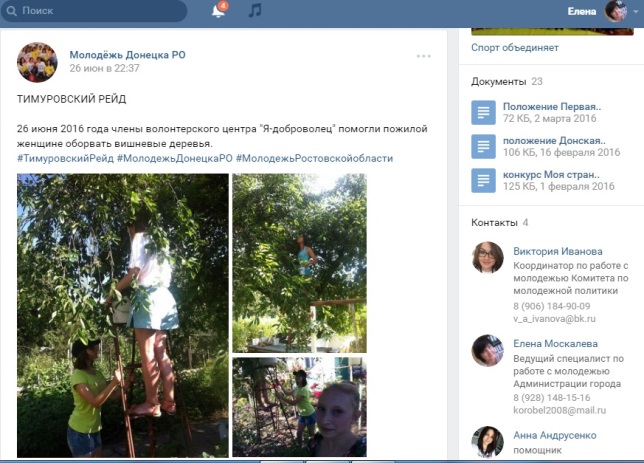 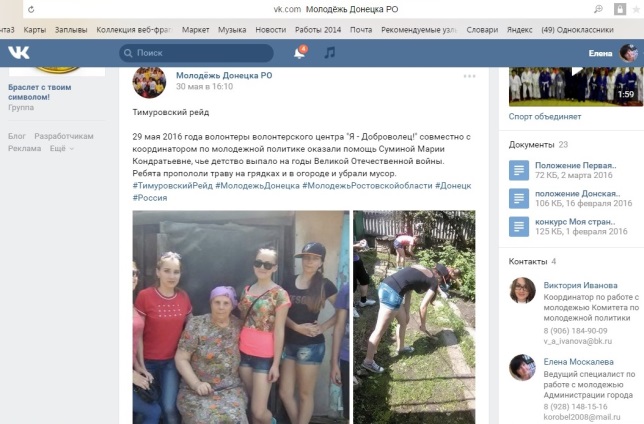 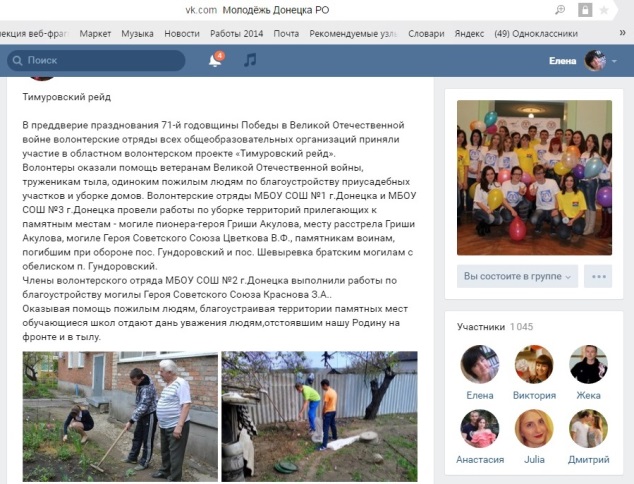 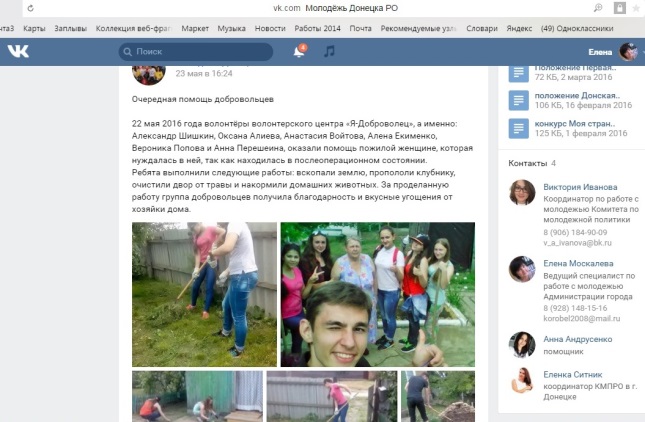 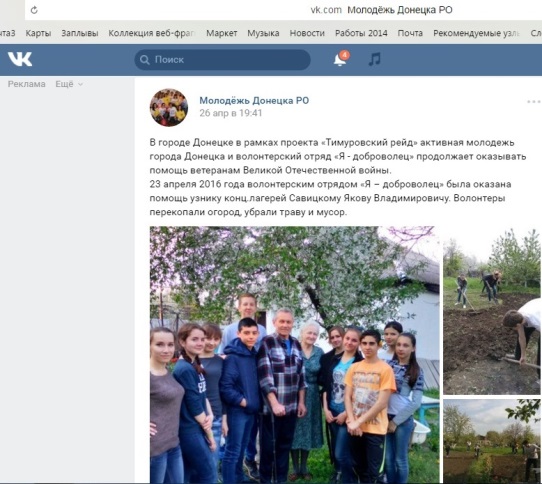 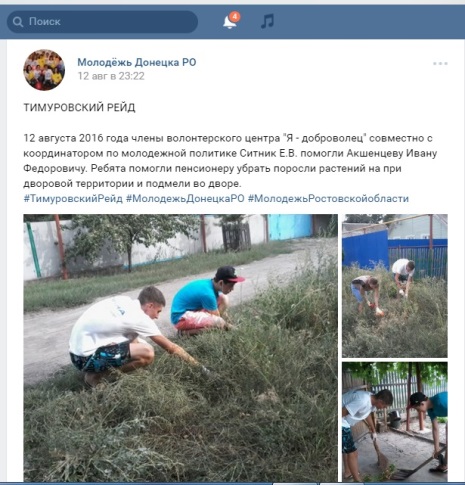 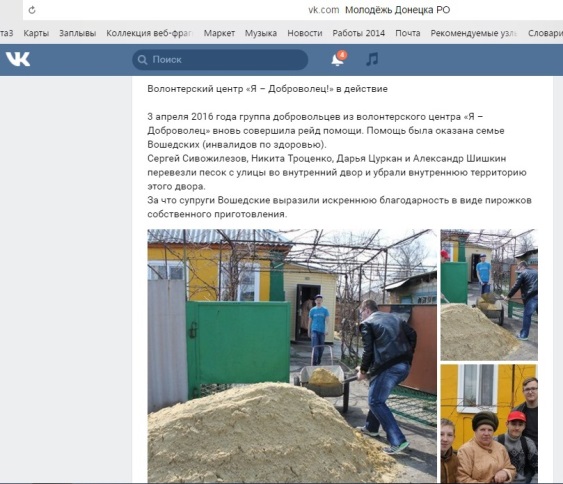 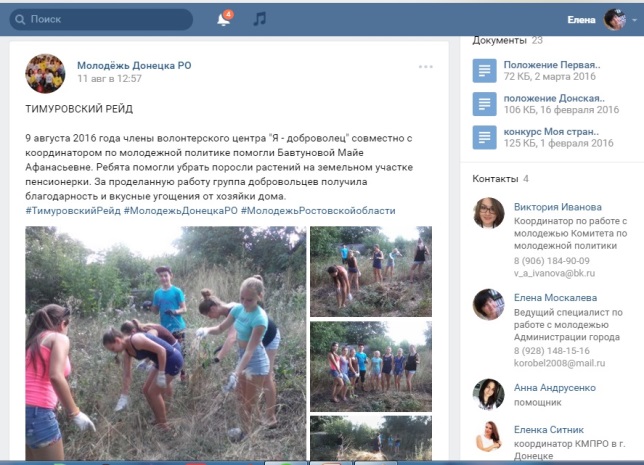 Мы добровольцы, люди доброй воли
Мы граждане большой страны своей